Chapter 9
Hospitality Information Systems
Chapter 9 Learning Objectives
After studying this chapter you should be able to:
Understand the nature of the hospitality industry and its unique applications of IT
Be able to explain how a hotel’s property management system works and connects to other systems in the hotel
Know the ways a hotel can service its guests better with IT applications throughout the hotel
Know how restaurants can use IT for improved operations
Understand how a hotel or restaurant can use IT for improved management and decision-making
Key Concepts
Front office and back office systems
Decision support system (DSS)
Electronic locking systems
Energy management system (EMS) 
Expert information system (EIS) 
Point-of-sale (POS) 
Property management system (PMS)
Revenue management system (RMS)
4
Common IT Applications in Hospitality
Front-office applications: reservation system, check-in/check-out, room status and housekeeping, in-house guest information and guest accounting
Back office applications: personnel, purchasing, accounting, inventory, sales and catering and financial reports and statistics
Guest-related interface applications: call-accounting, electronic locking, energy management, guest-operated devices and auxiliary guest services
Restaurant and banquet management systems: menu management, recipe management, sales analysis and forecasting, menu-item pricing and cost control
5
Property Management System (PMS)
Handles the core functions of information processing for an accommodation property and is the hub for all interconnectivity with other systems in the hotel 
Major functions:
Reservations Management
Guest Folio and Billing
Room Management
Specialized PMS Functions
Back Office Applications
6
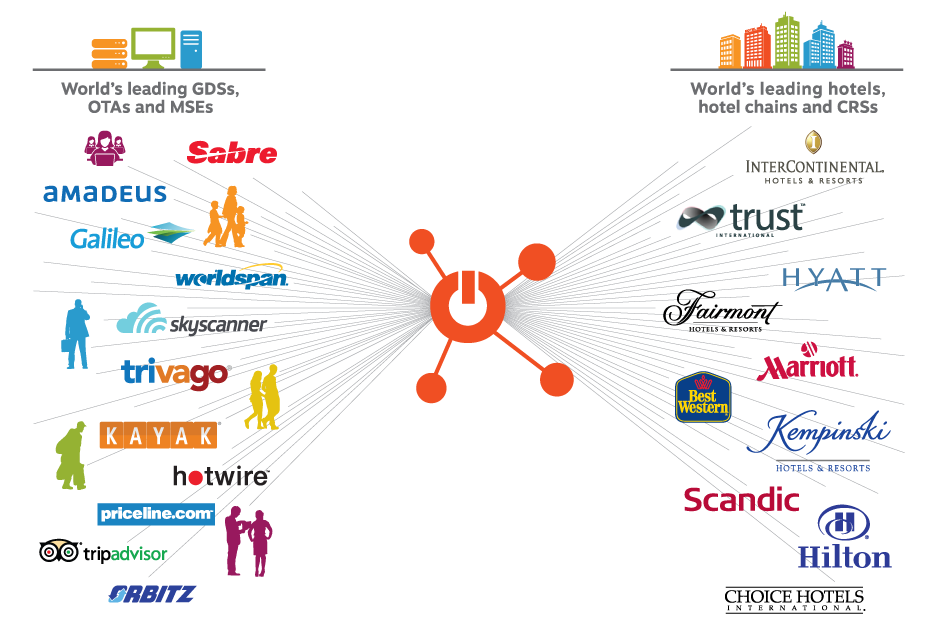 Figure 9.1 The DHISCO switch
7
Hotel Websites
Generate direct sales and provide greater control over inventory than other electronic booking channels
Avoid commissions 
Features of successful hotel websites:
interactive and easily navigable
quality information
online booking capability
price comparison features 
maps
multiple language support
links to local points of interest
8
Electronic Hotel Reservations
Online travel agents (OTAs)
Metasearch engines
Specialized accommodation search engines
TripAdvisor
Google Hotel Search
Channel managers
Mobile apps
9
GUESTS
PropertyWebsite
ChainWebsite
AffiliateWebsites
OTAs
Traditional Agents
Specialty Websites
WholesalersAggregators
GDSs
Switches
Computer Reservation Systems (CRSs)
HOTELS
Figure 9.2 Electronic Hotel Room Distribution
(Adapted from: Carroll and Siguaw 2003)
Guest Applications
Customer relationship management
Guest history systems
Guest room amenities
Electronic locking system (ELS)
Guest information and entertainment devices
Guest services technology
11
GCU Network
Door Locks
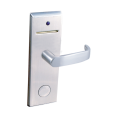 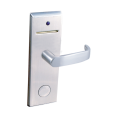 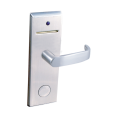 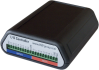 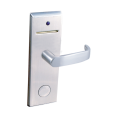 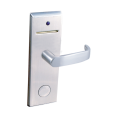 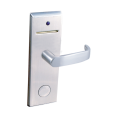 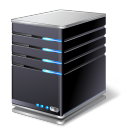 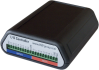 PMS
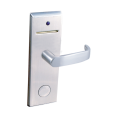 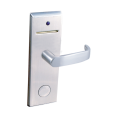 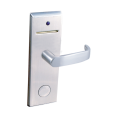 POS AreaVerifiers
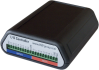 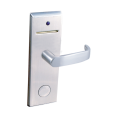 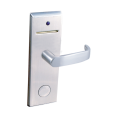 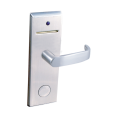 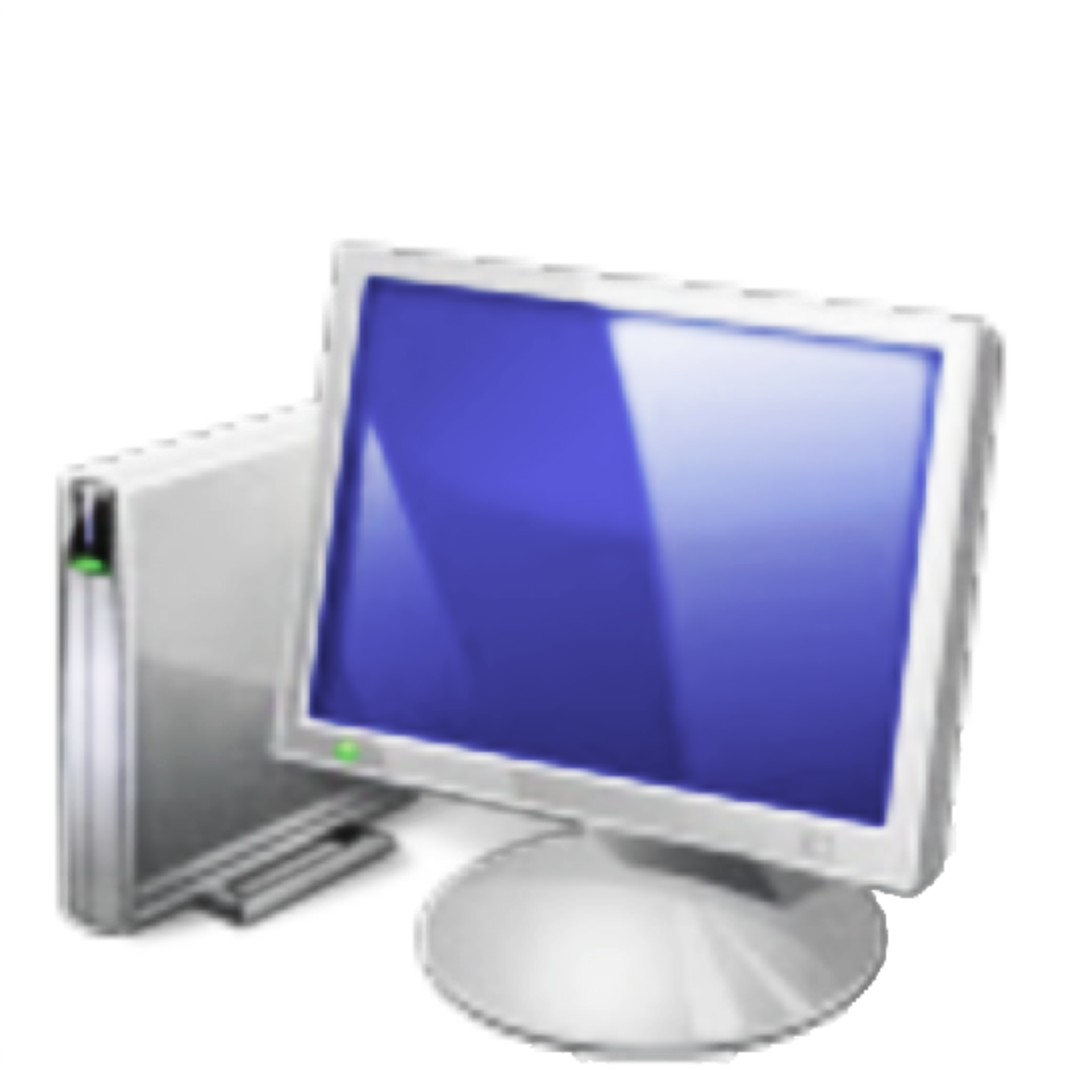 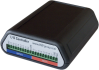 TNN
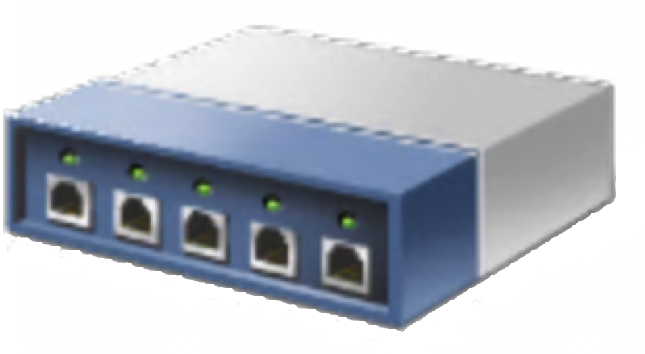 TNN
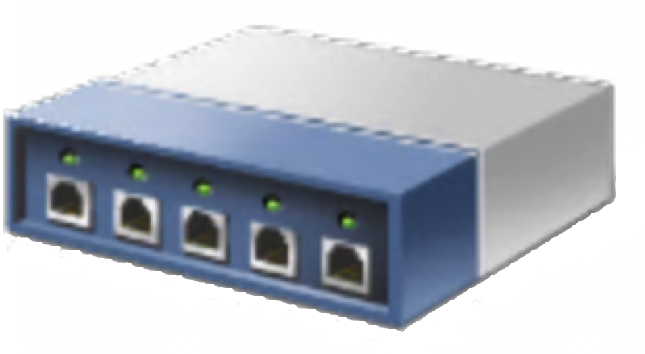 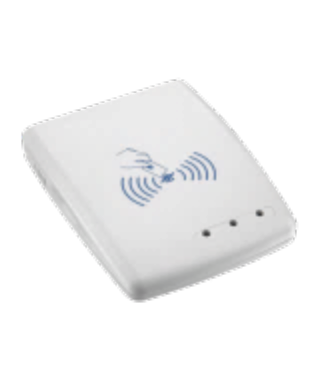 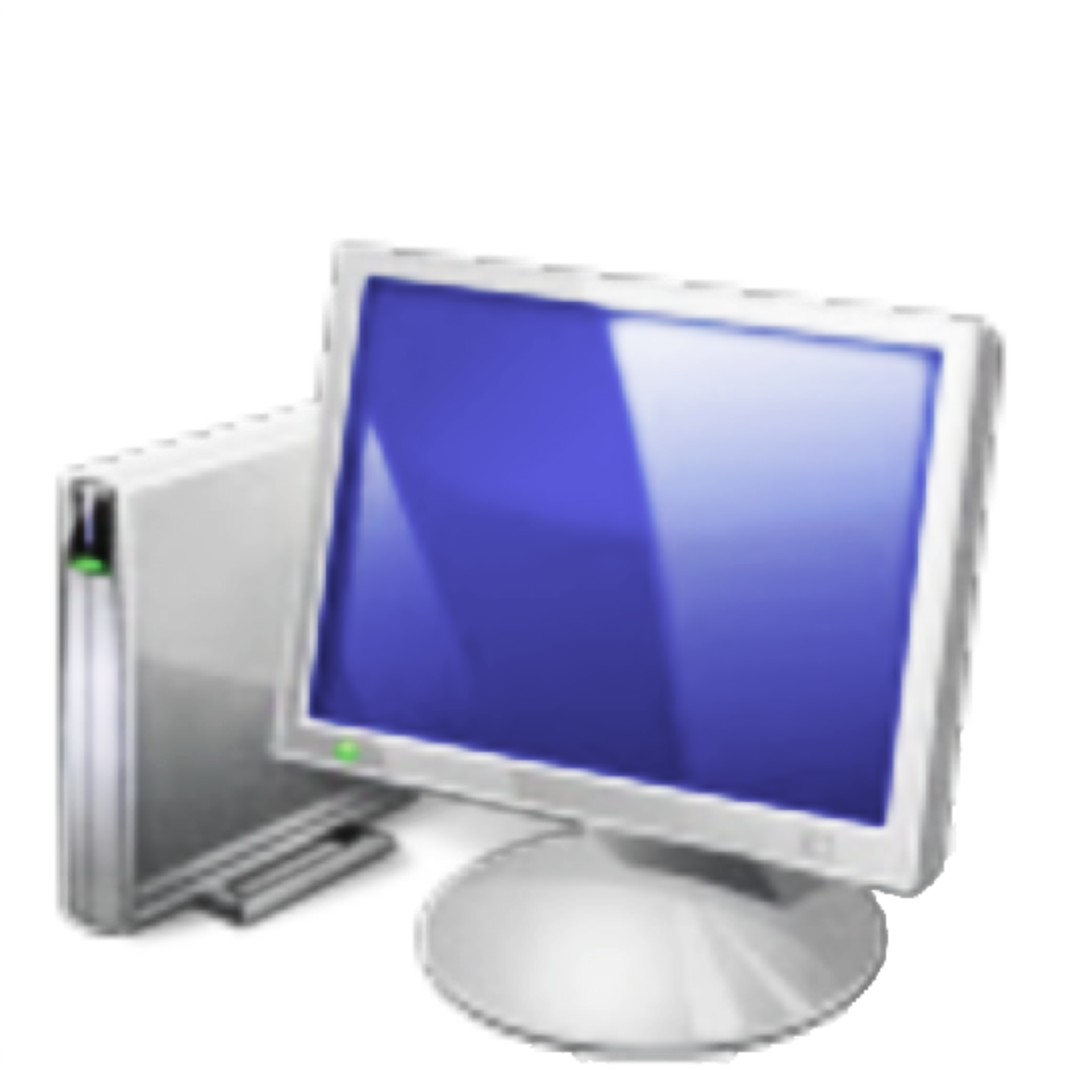 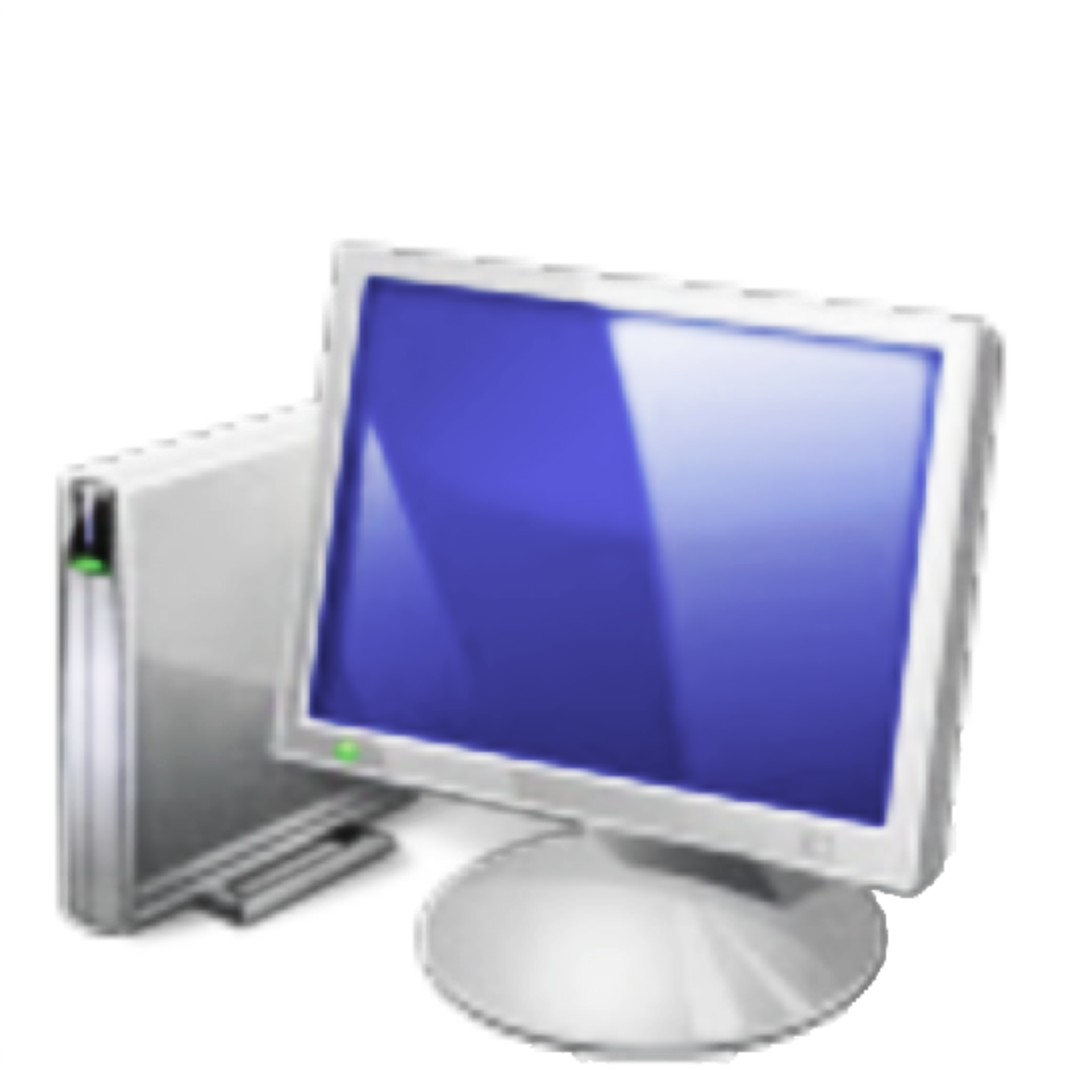 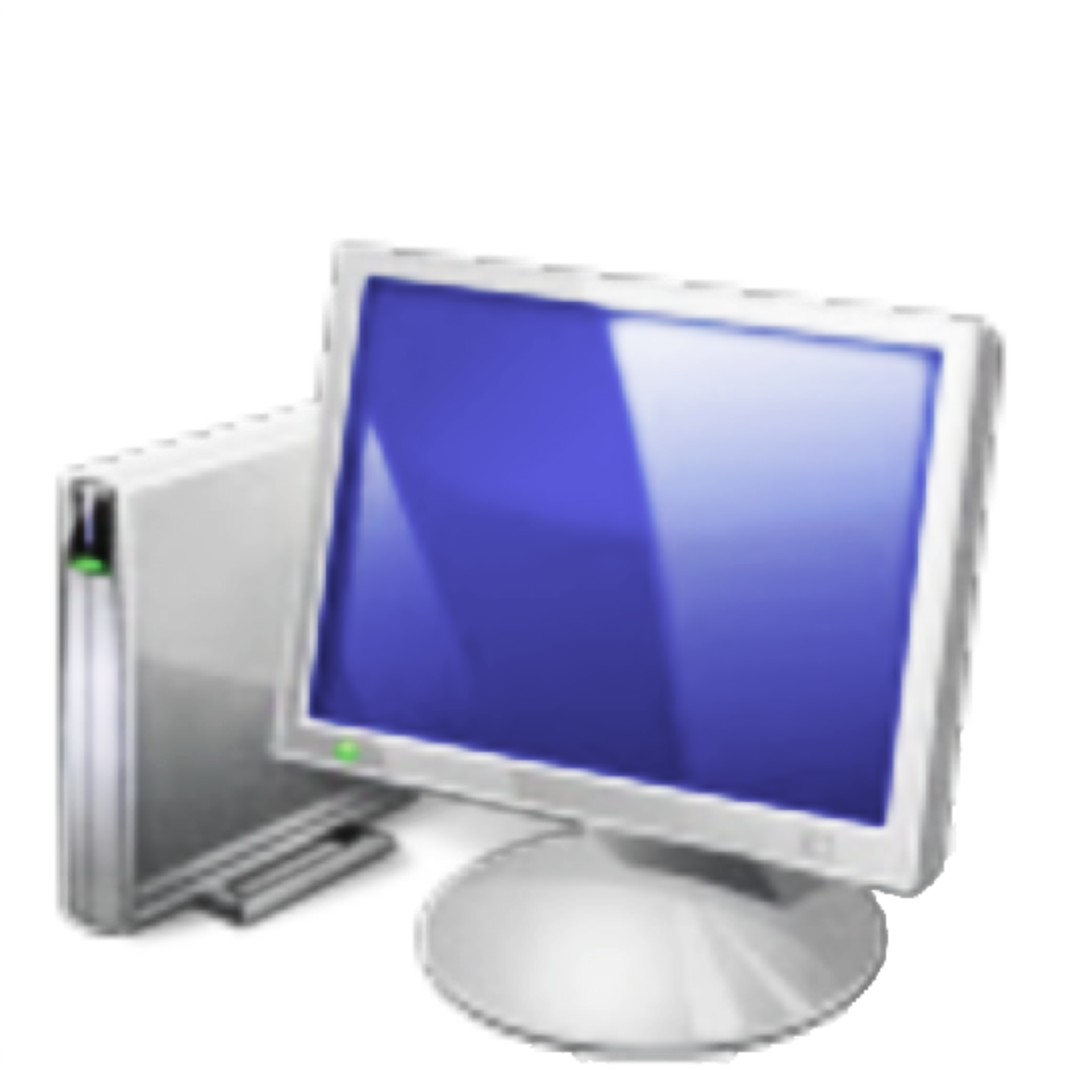 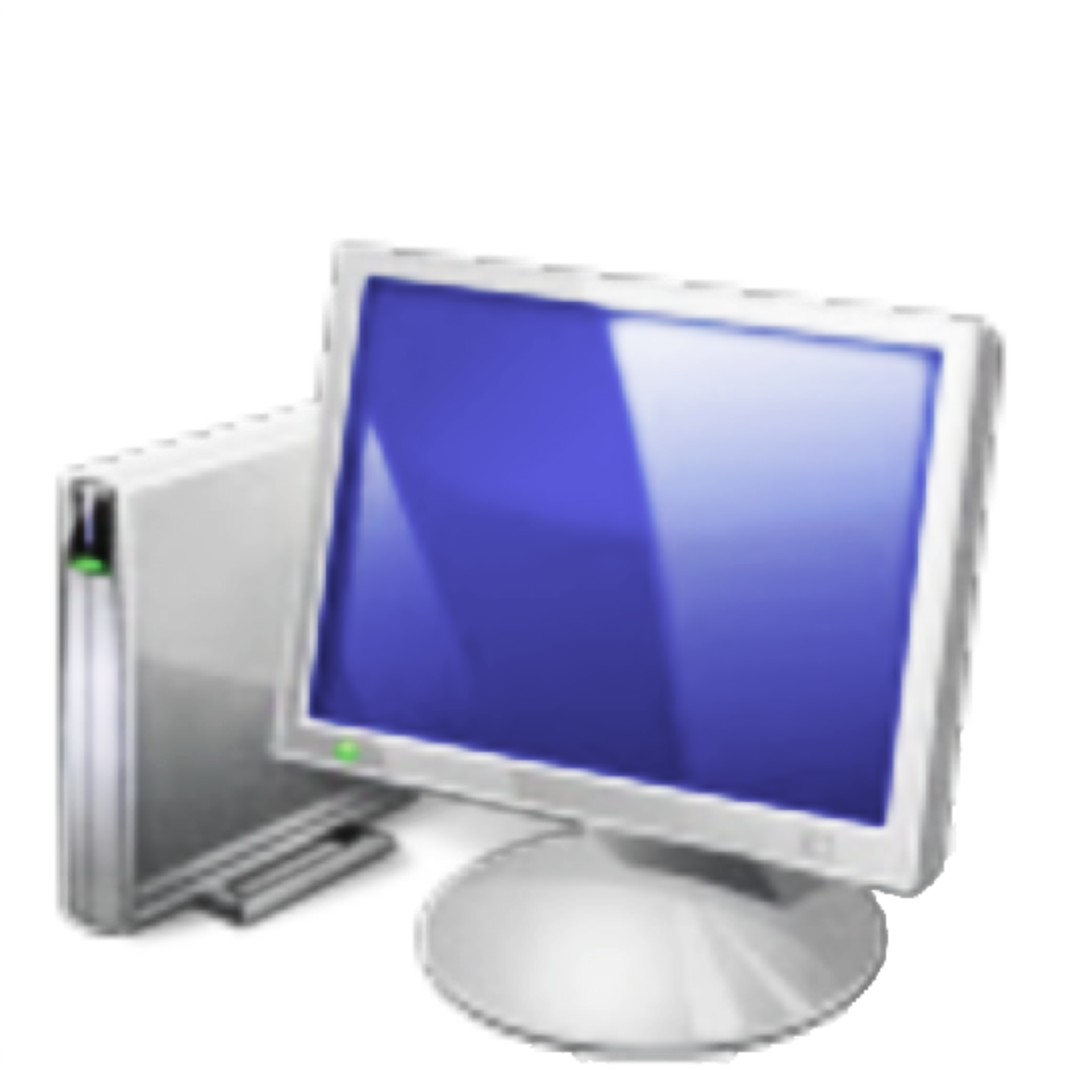 KeyEncoder
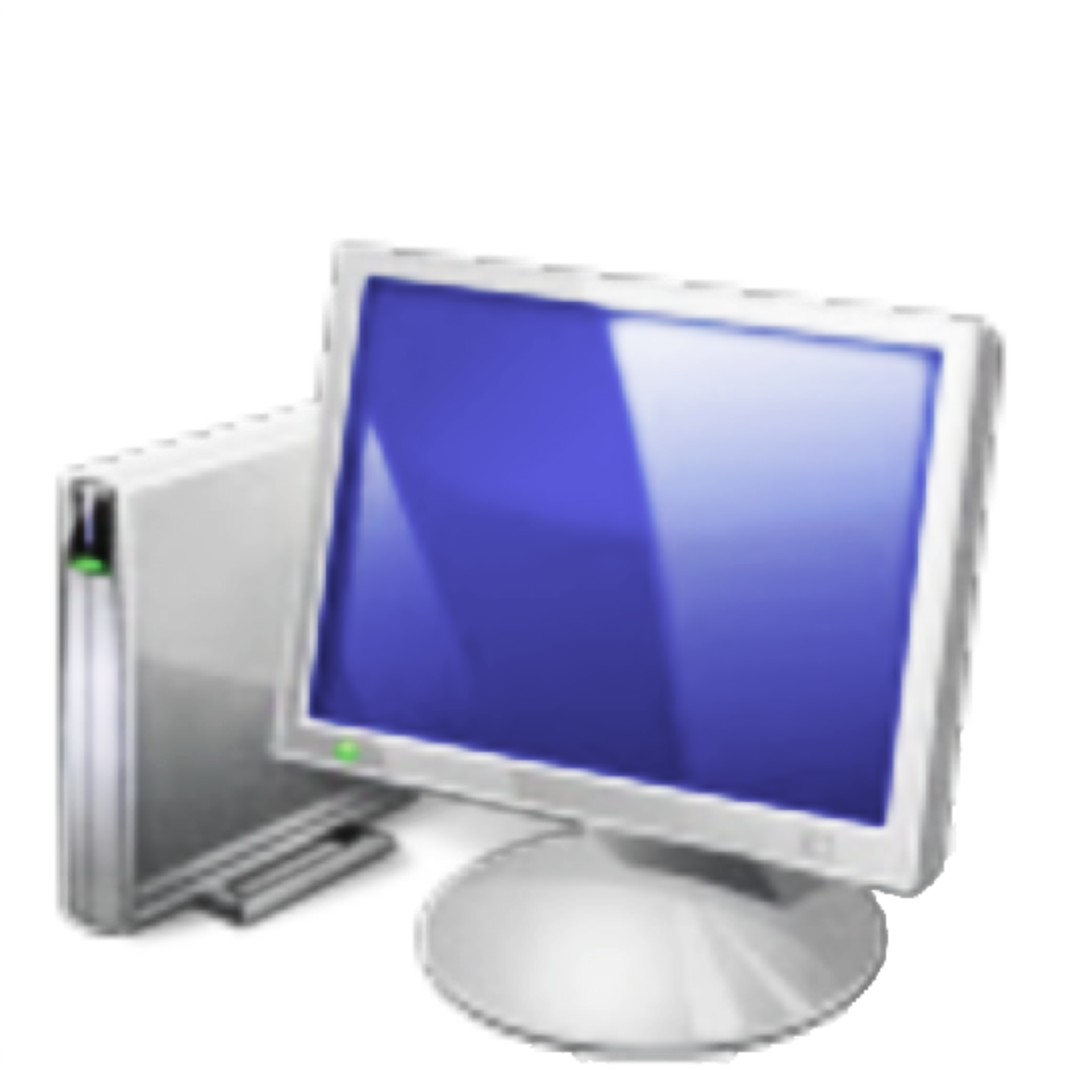 Check In Area
TNN=Terminal Network Node | GCN=Group Controller Unit | POS=Point of Service
Figure 9.3 Hardware Configuration for an ELS
Hotel Communications
Private Branch Exchange: control the connections of hotel telephone calls to the outside world for guests and employees 
Call Accounting System (CAS): allows the hotel to route and track calls without using the local telephone company
13
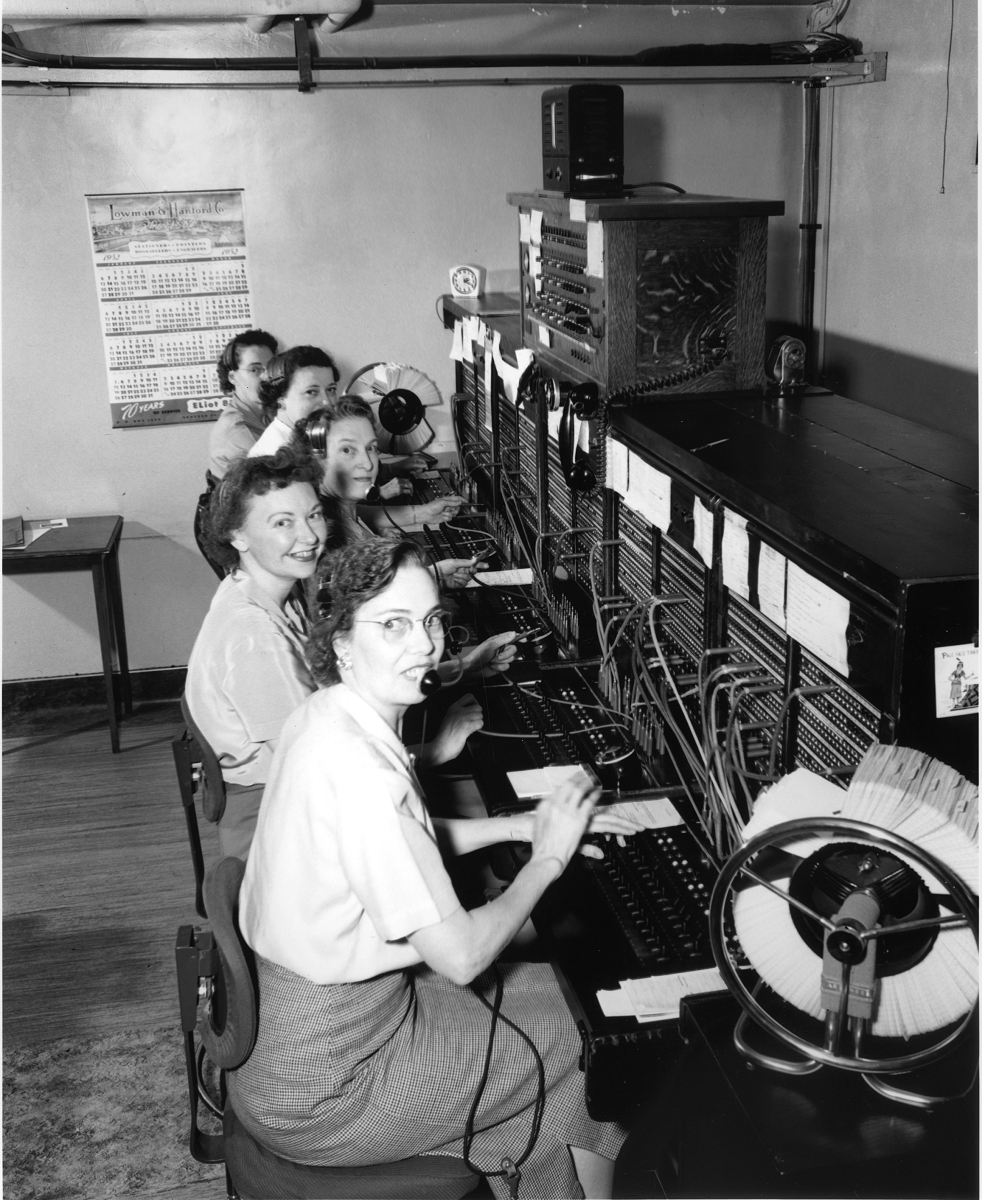 Figure 9.4 Analog telephone switch PBX (Source: Seattle Municipal Archives, 2008)
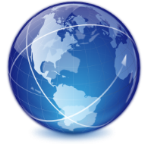 Printer | Fax
Scanner
PMS
CAS
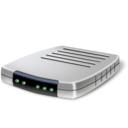 Internet
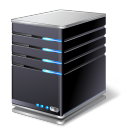 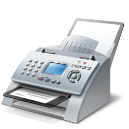 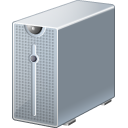 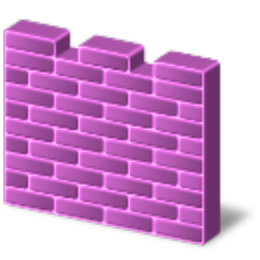 Modem
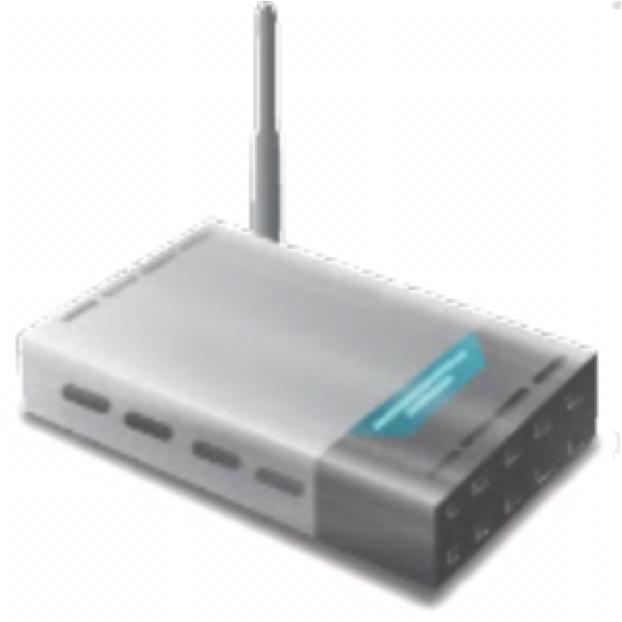 Firewall
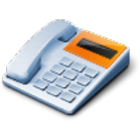 Voice Mail
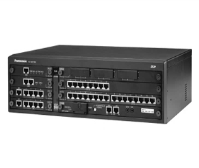 Router
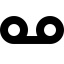 Guest RoomExtensions
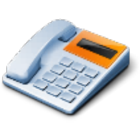 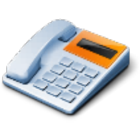 AutomatedWake-up Call
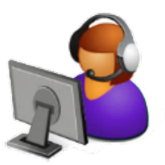 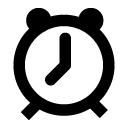 Digital PBX
ReceptionSwitchboard
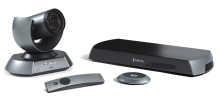 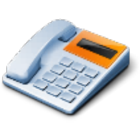 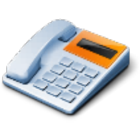 Videoconferencing
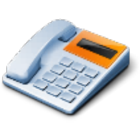 Back Office Extensions
Figure 9.5 Example of a Digital PBX System
Energy Management System
Monitor, control and optimize energy consumption in a hotel
Can link to ELS to determine whether a room is occupied and can automatically adjust air conditioning, lighting and heating
Infrared body scanners
Electronic bedside control panels and mobile apps
16
GUEST ROOMS
COMMUNICATIONS
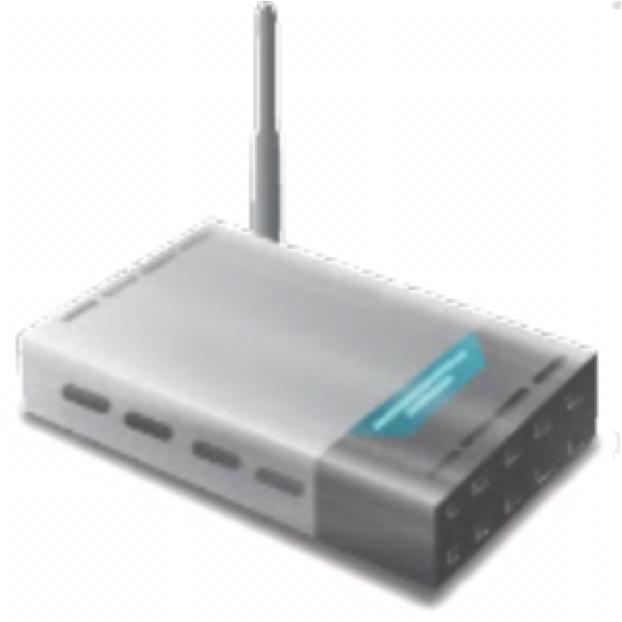 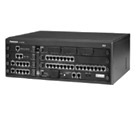 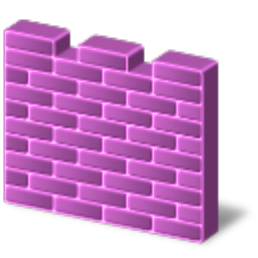 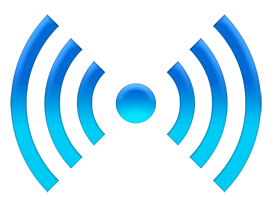 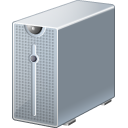 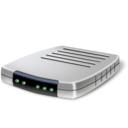 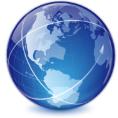 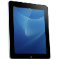 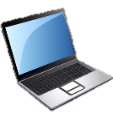 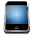 CAS
Digital PBX
Router
Firewall
Modem
Internet
Internet
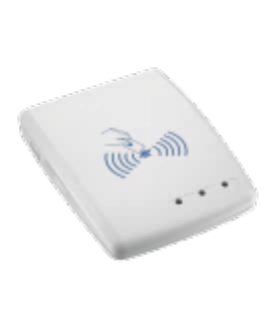 BACK OFFICE
FRONT OFFICE
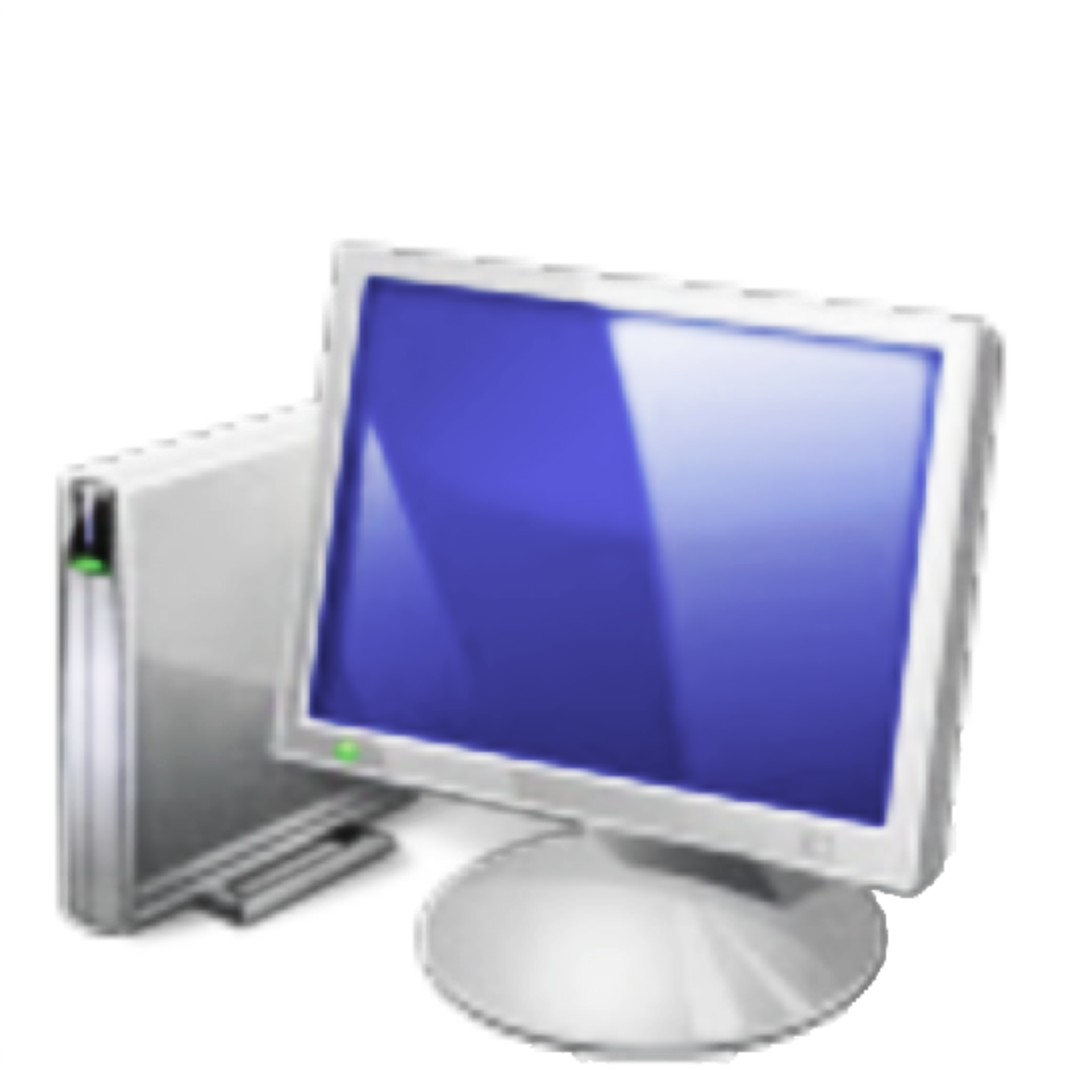 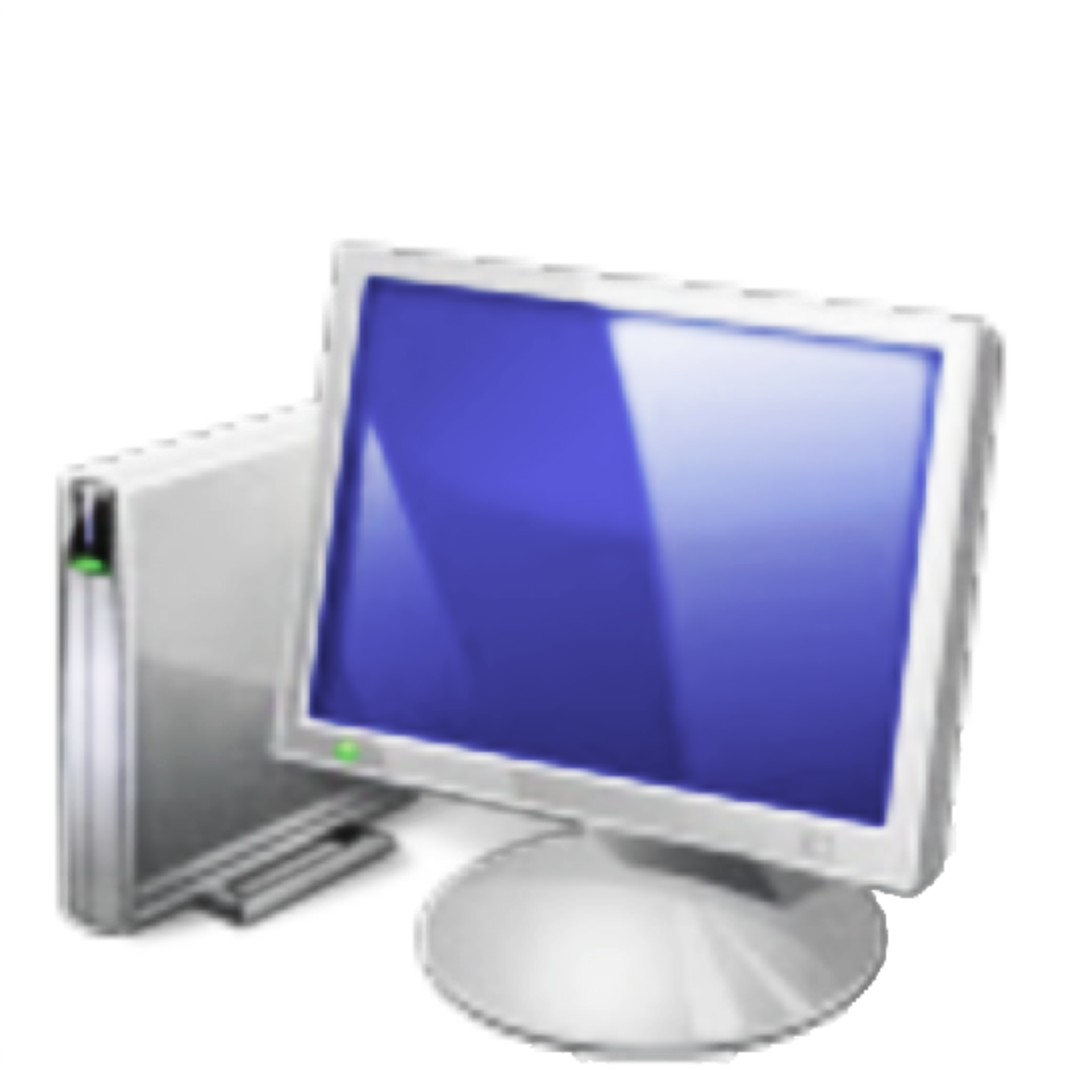 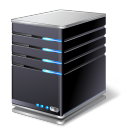 Door Locking System
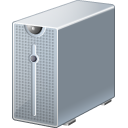 Reception
Sales & Marketing
PMS
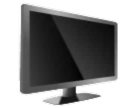 CRS
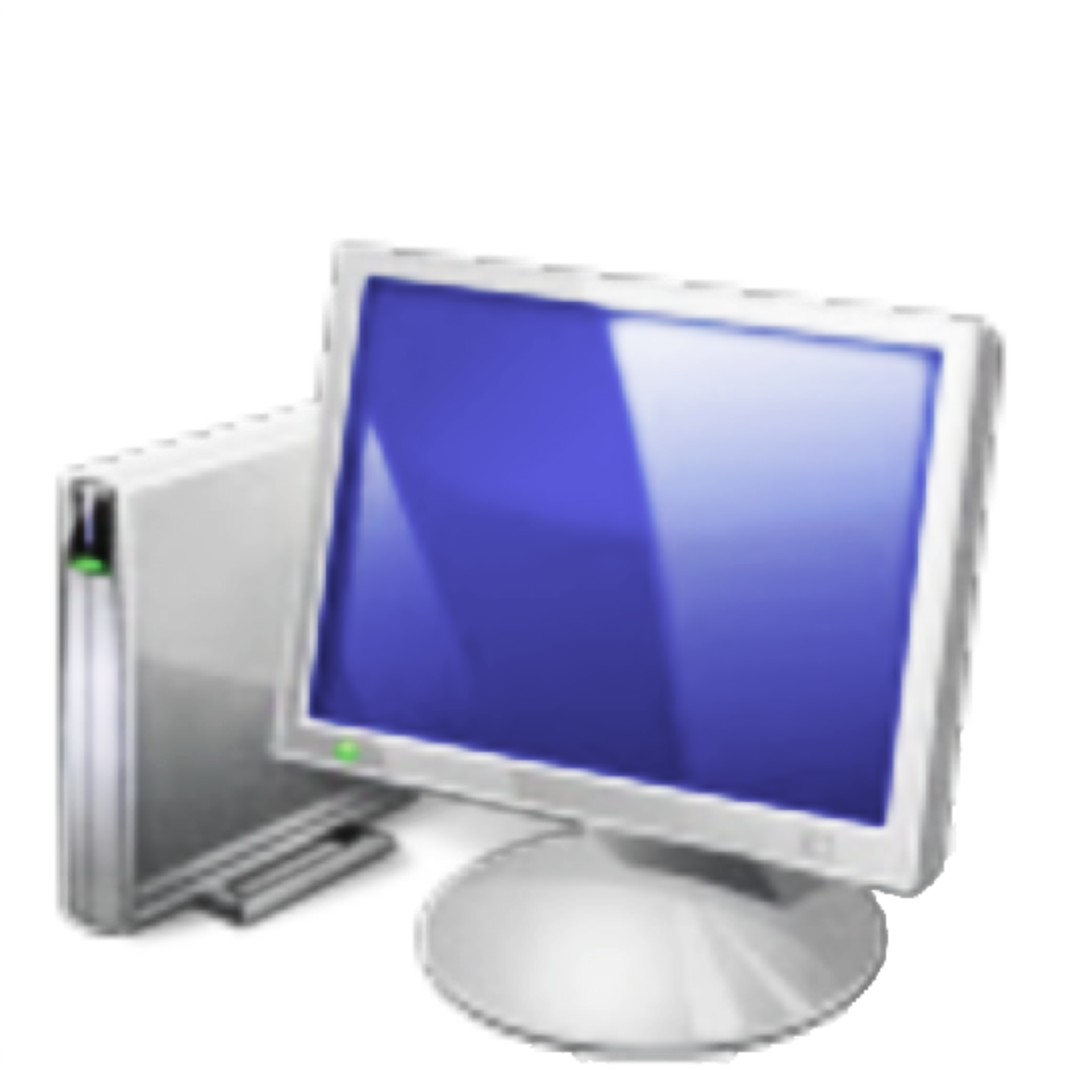 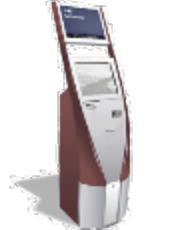 EntertainmentSystem
Self Check In
Revenue Management
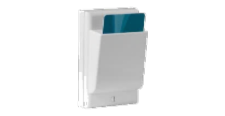 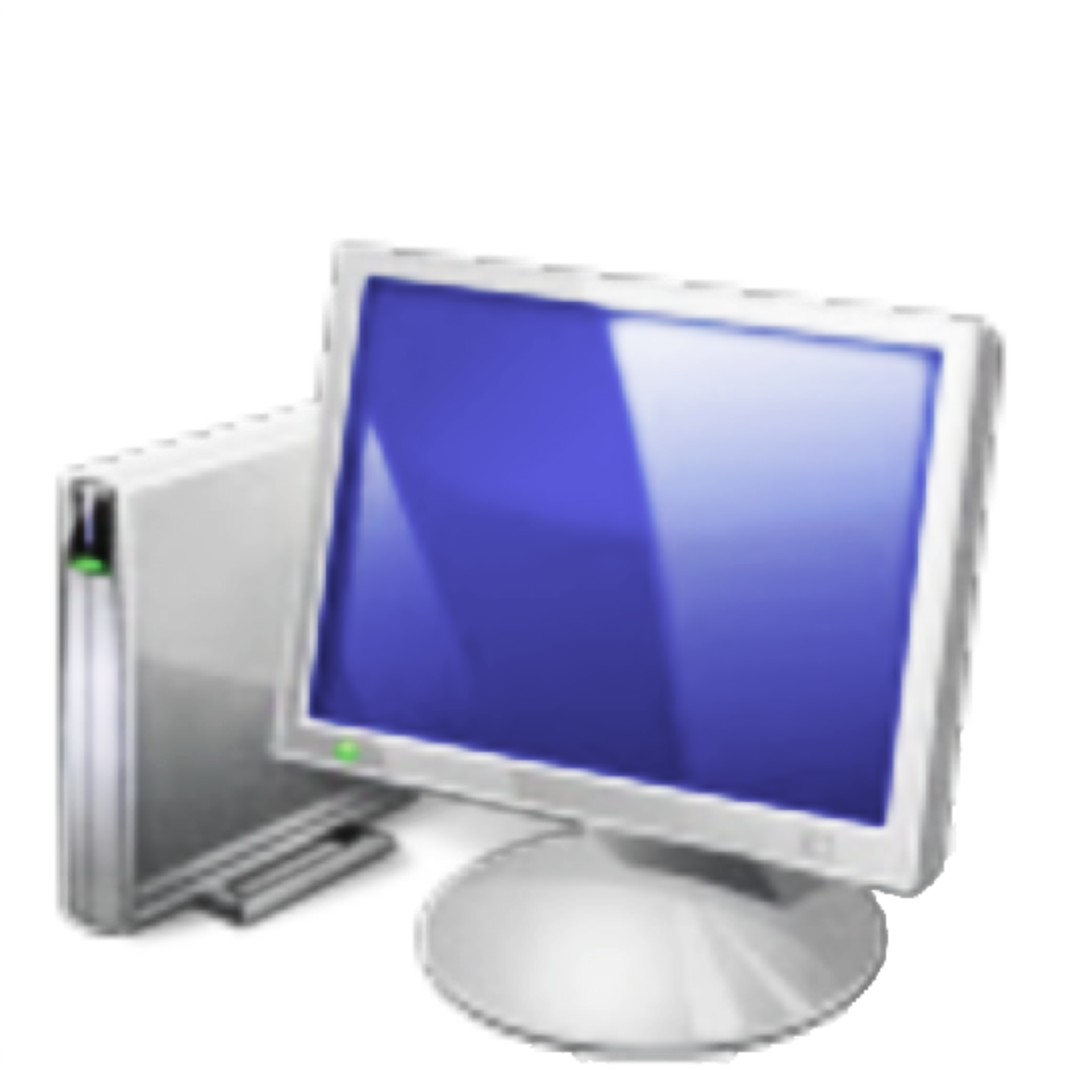 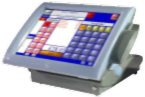 EMS
POS
Financial Accounting
FOOD & BEVERAGE
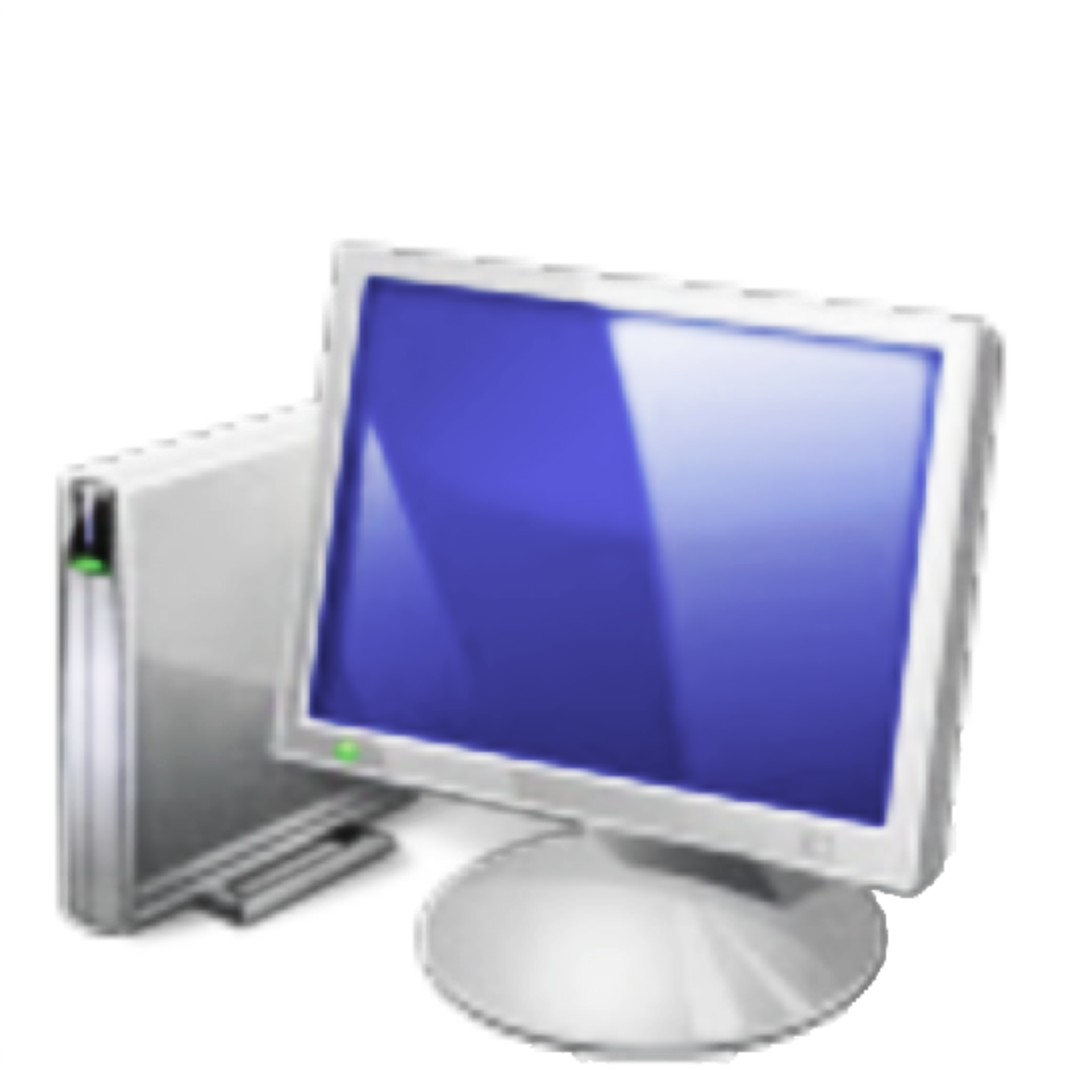 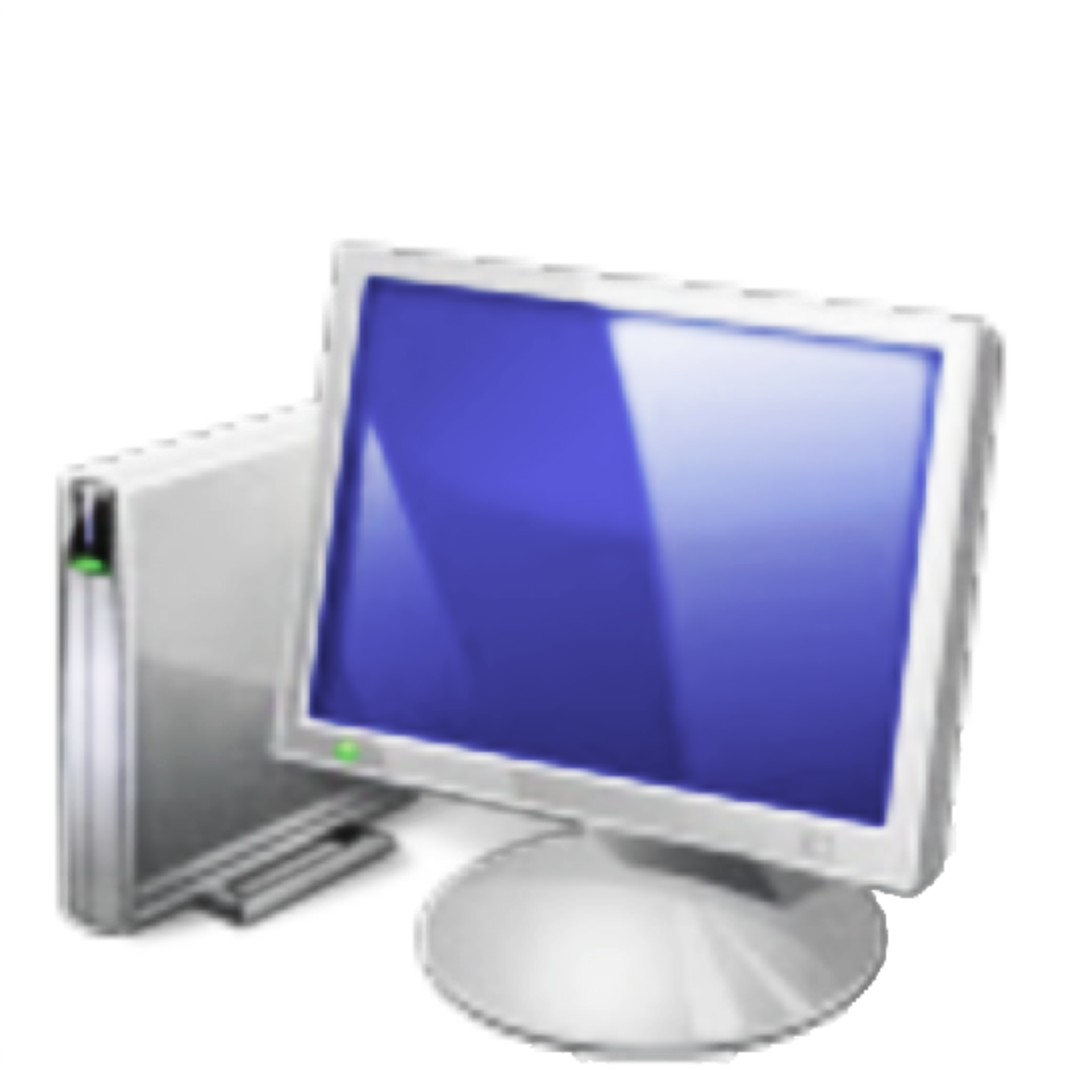 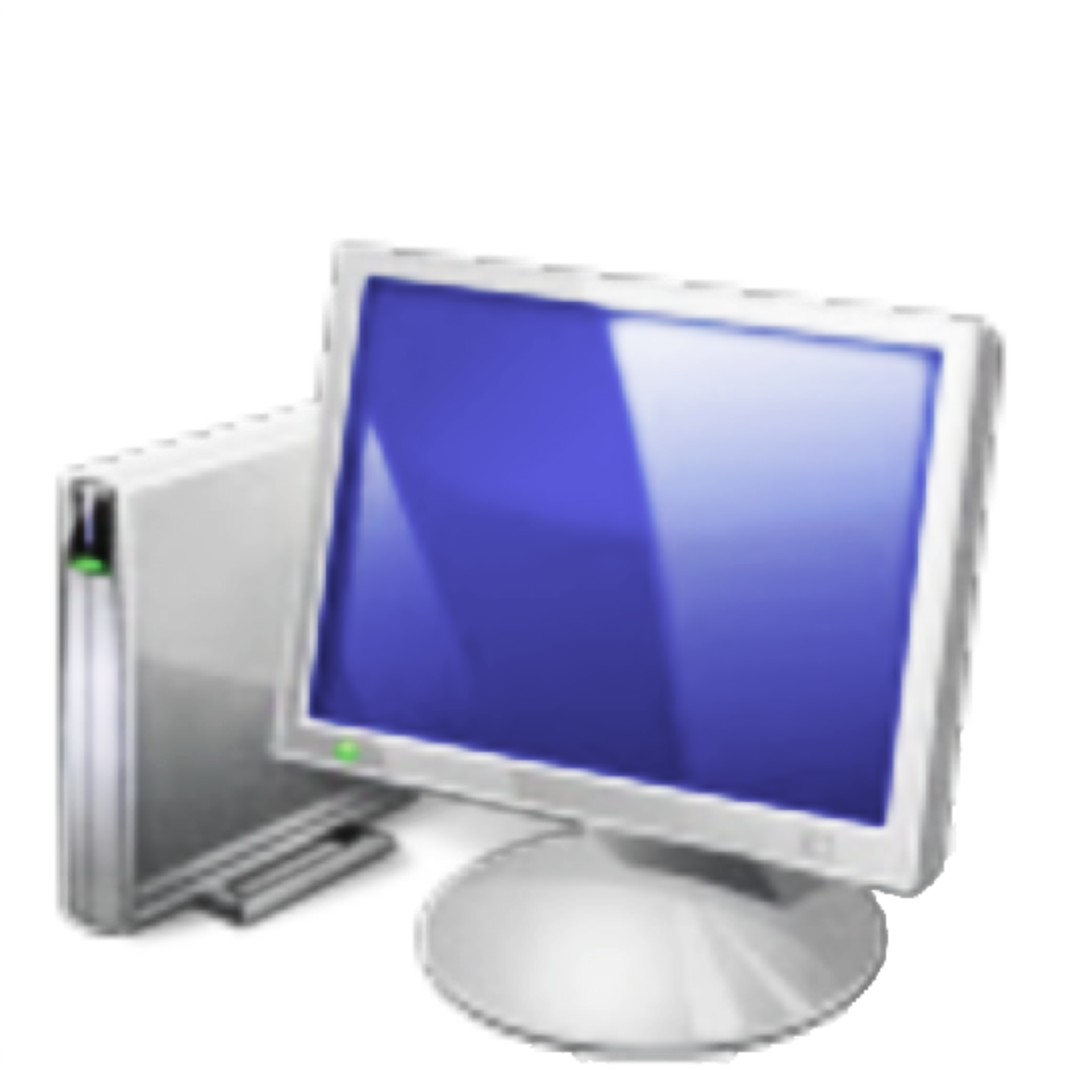 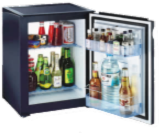 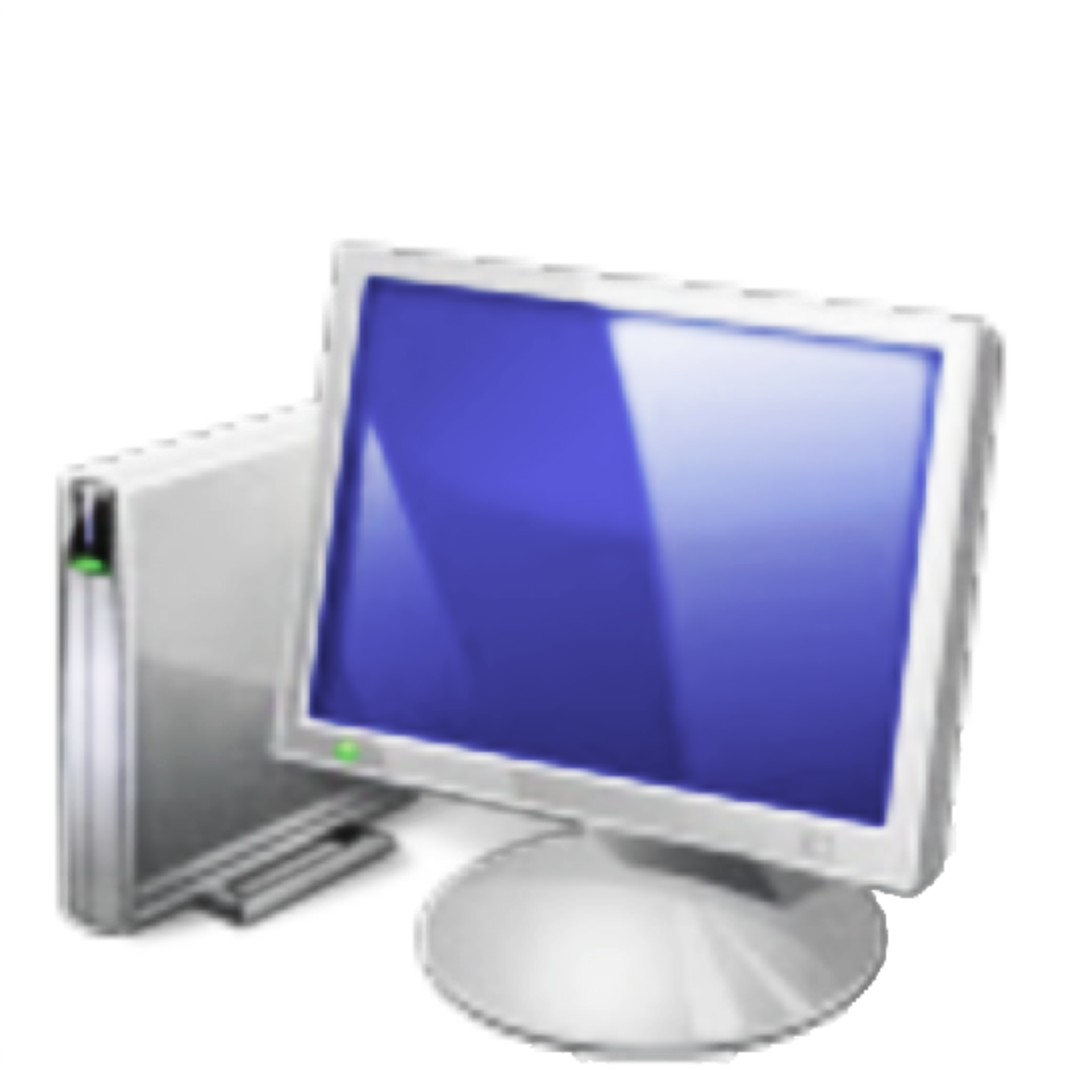 ElectronicMini Bar
Inventory Control System
Pre-costing System
MenuManagement
Payroll & HRM
Figure 9.6 Property Management System (PMS) Interfaces
Payment
Authorization
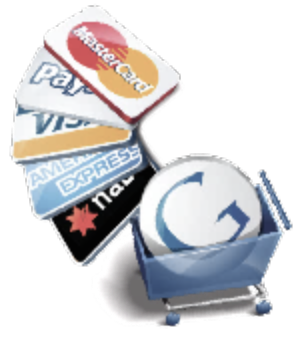 Internet
PMS
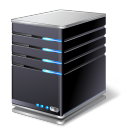 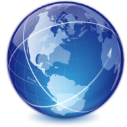 Back Office
Order Entry
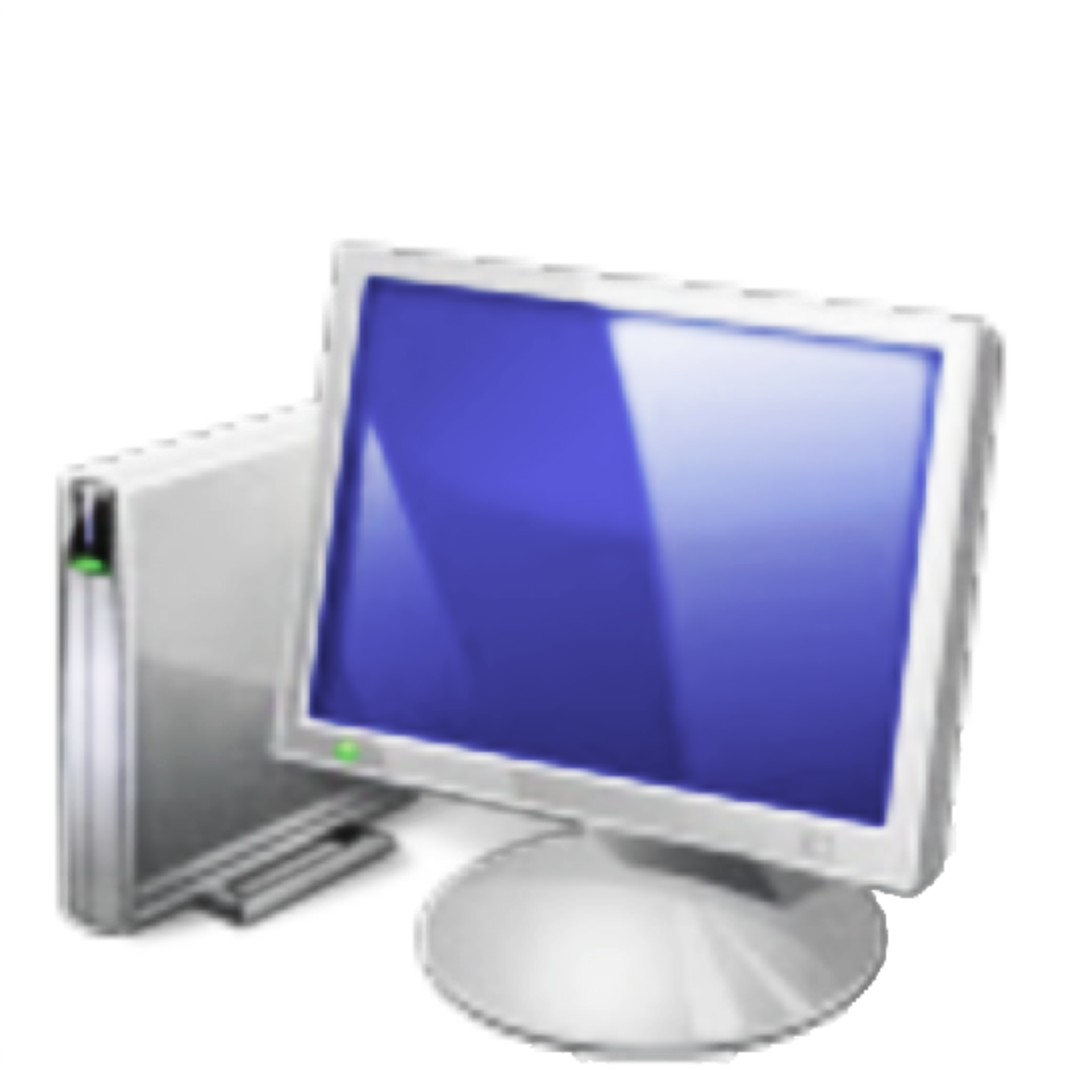 POS Server & Router
Restaurant Management
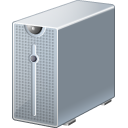 Handheld Devices
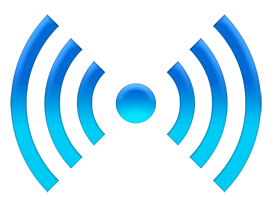 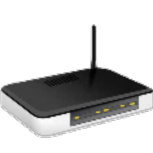 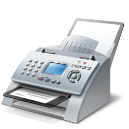 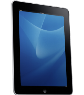 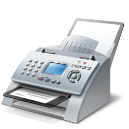 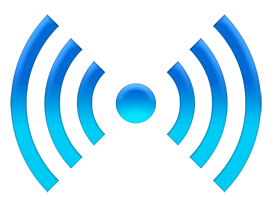 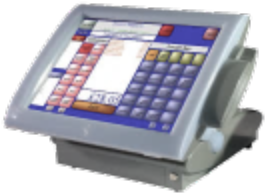 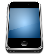 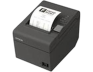 Print | Fax | Scan
Payment Systems
Bar
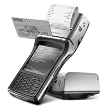 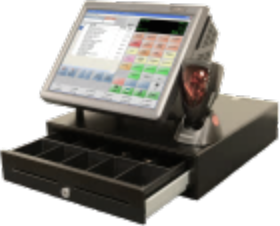 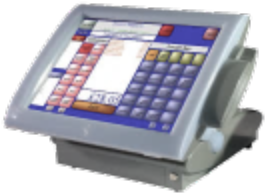 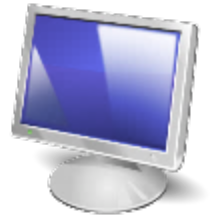 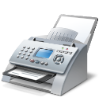 Credit Card Terminal
Cash Register
Printers
Restaurant
Kitchen Displays
Figure 9.7 Food Service IT Applications
Discussion Questions
If you were the manager of a campsite in a national park with 30 cabins of different sizes and one restaurant, what functionality would you want from a PMS? Describe the kinds of technology that would be appropriate for this kind of lodging. Which channels would you use to sell your cabins? Why?
Compare and contrast the website of an international chain hotel with an independently owned and operated hotel site. 
Describe all the ways that a restaurant or cafe could use mobile apps and technology to relate to its customers.
Visit a local restaurant and find out all you can about their POS and other technical applications.
19
Discussion Questions
Identify as many hotel booking websites as you can. Choose one hotel that you would like to visit and investigate how it is presented on all the various sites. Visit TripAdvisor and read some of the reviews for the hotel. What conclusions can you draw from this investigation?
OTAs have caused many hotels to lose control of their inventory and pricing and this has eroded not only profitability but also brand equity. Unlike hotels, airlines have not suffered from the same problems. Why are the airlines in a different position? If you were a hotelier, what strategies would you use to overcome this problem?
20
Useful Websites
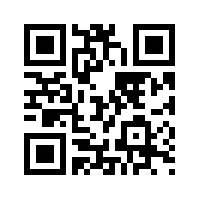 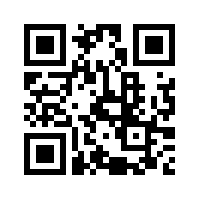 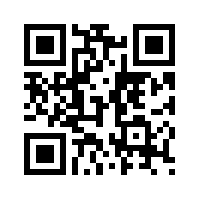 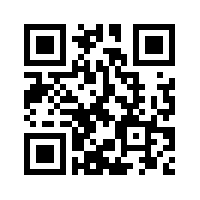 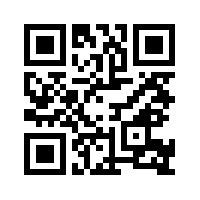 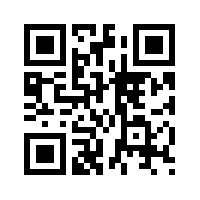 21
Case Study: Accor Hotels
A leading lodging company headquartered in Issy-les-Moulineaux, France, with over 3,700 properties in 95 countries with 250,000 employees. 
Digital development strategy:
designing and implementing an innovative content marketing strategy
incorporating e-reputation as a core business objective
creating and/or adapting organizational structures
TARS online booking platform handles 329 million annual visits and is available in 18 languages
MobileFirst app
view hotel details 
book rooms 
modify bookings
online payment and online check-in
communicate with individual properties 
city guides and other supplementary information
Accor’s Revenue Management System (RMS) evaluates demand fluctuations and changes in rates of competitors and other accommodations options such as AirBnB
22